Constructing Echo Waveforms from Spinning Exotic Compact Objects
Shuo Xin, Tongji University
Mentors: Ling Sun, Yanbei Chen, Baoyi Chen, Rico Lo
[Speaker Notes: Change a title]
Overview
Introduction: What and why?
Method: How to construct echoes?
Results
Perspectives
SURF 2019
2
Introduction
What is echo?
Why is it important?
Recent discussions
SURF 2019
3
What is echo: familiar echoes
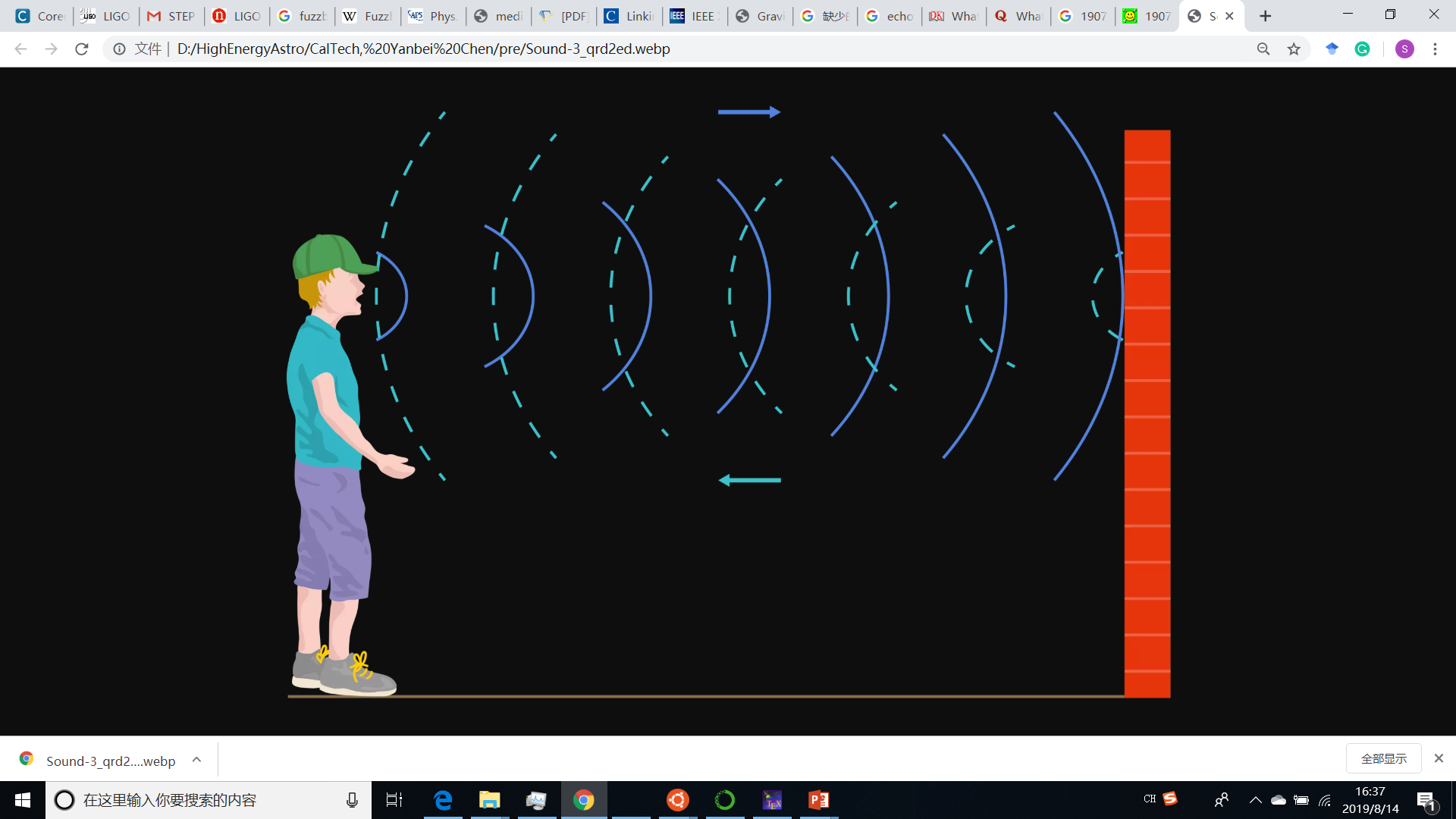 Credit: https://www.dkfindout.com/uk/science/sound/echoes/
SURF 2019
4
[Speaker Notes: credit]
Find mechanical crack
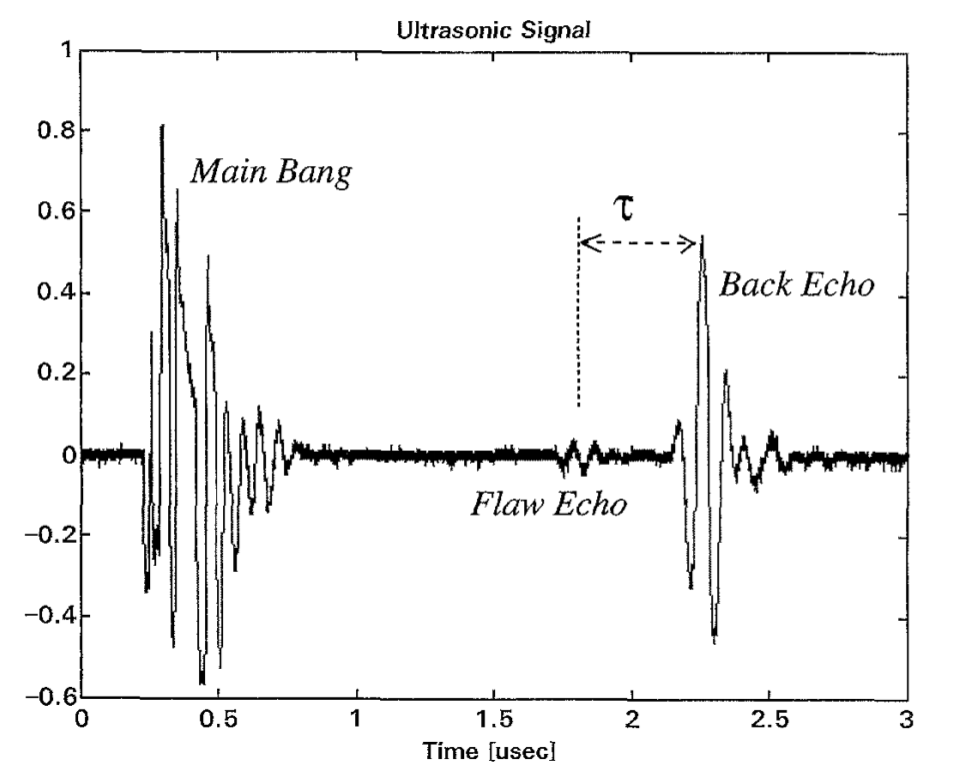 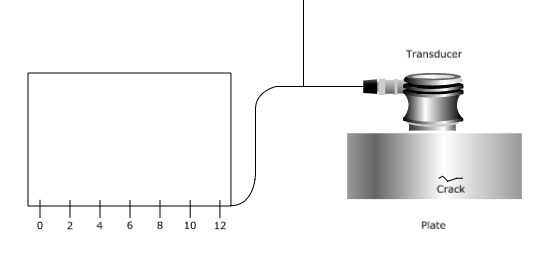 Agostino Abbate et al.  IEEE transactions on ultrasonics, ferroelectrics, and frequency control, 44(1):14–26, 1997.
SURF 2019
5
Find crack in compact object?
Crack
Horizon
Ringdown
Signal
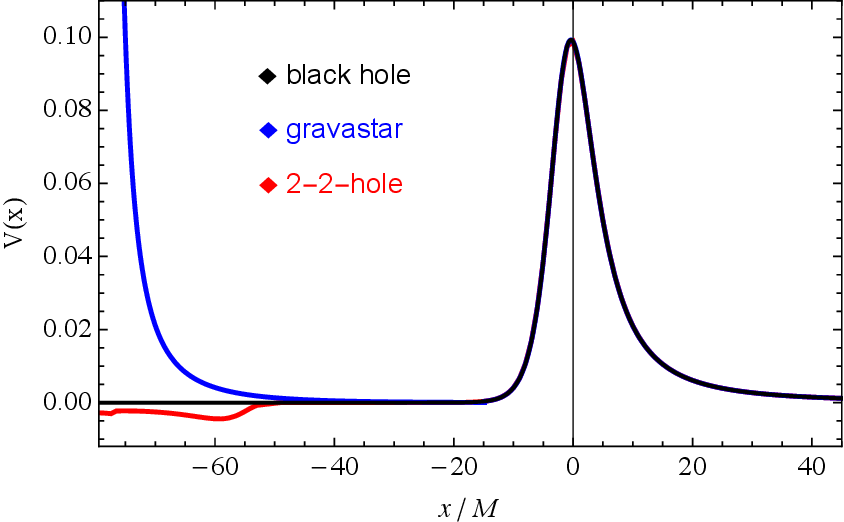 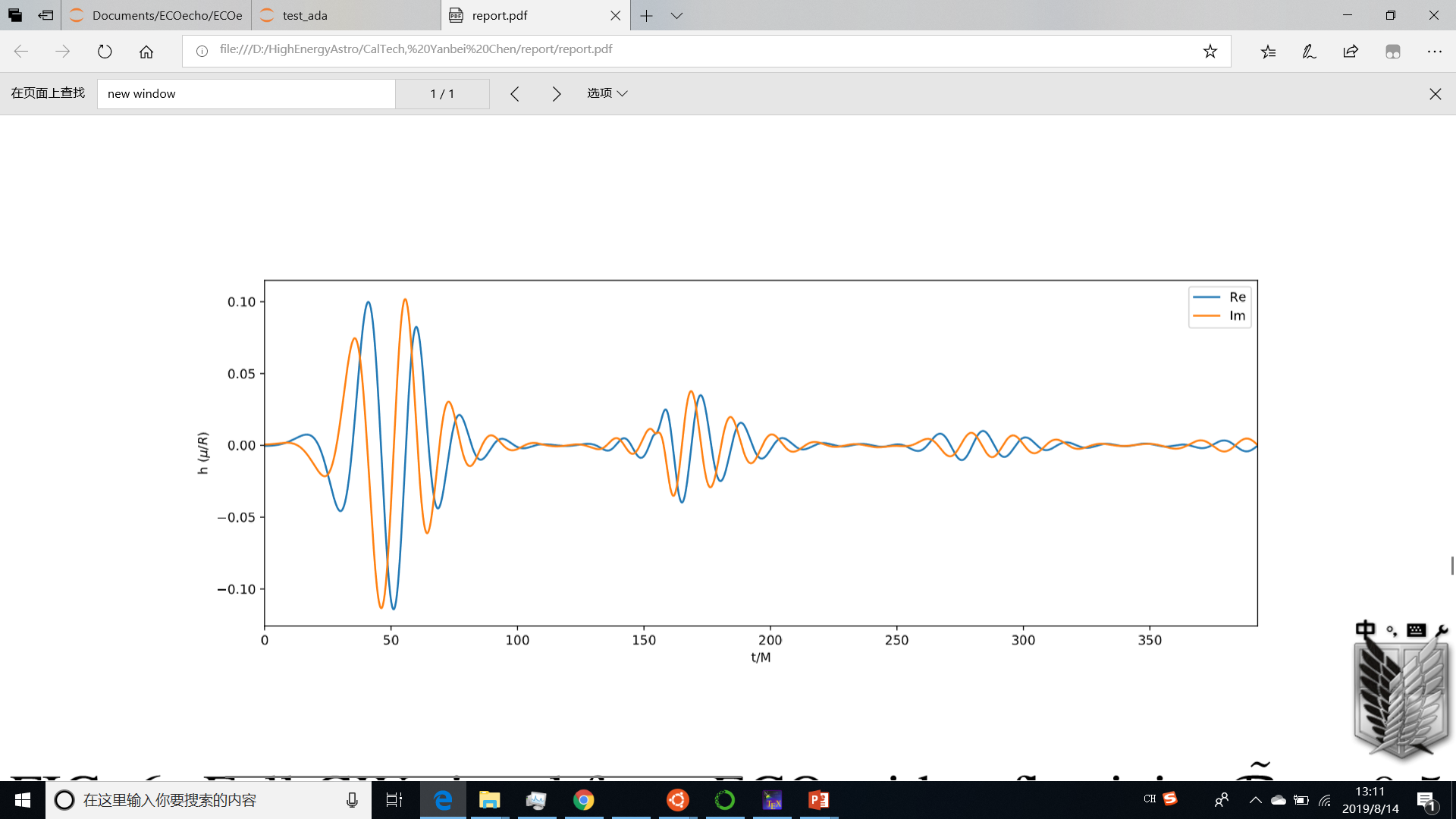 Randy S. Conklin, Bob Holdom, and Jing Ren. Gravitational wave echoes through new windows. Phys. Rev. D, 98:044021, Aug 2018.
SURF 2019
6
Potential hint for exotic physics
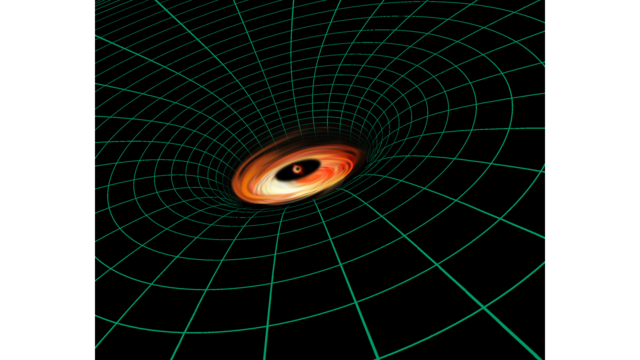 What’s hiding near horizon?

Black hole?
Wormhole?
Fuzzball?
…

Echo may tell.
?
SURF 2019
7
Zoology ofExotic Compact Objects (ECOs)
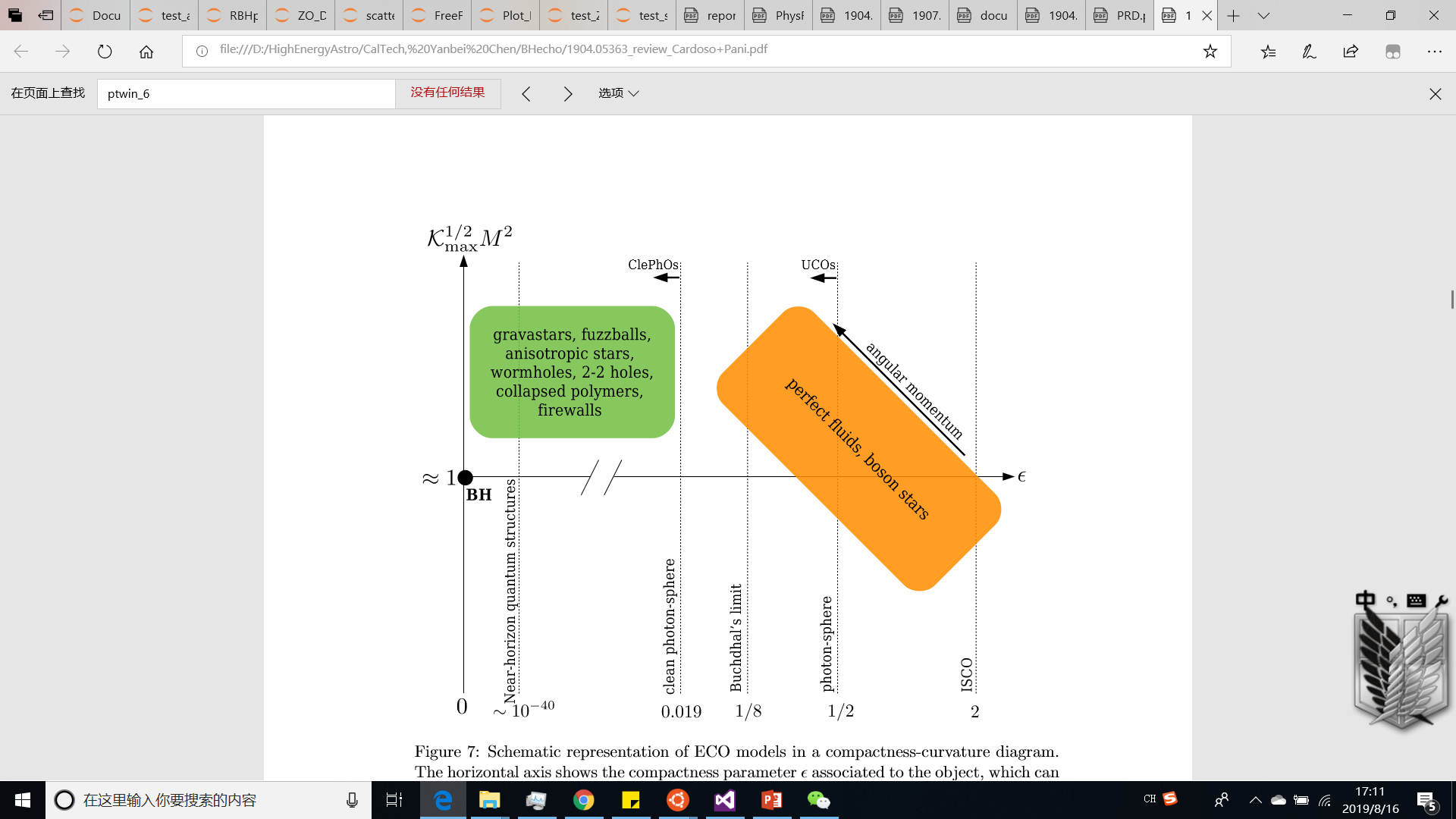 Vitor Cardoso, Paolo Pani. Testing the nature of dark compact objects: a status report. arXiv:1904.05363
LIGO Laboratory
8
[Speaker Notes: Why not BH]
Recent discussions
Data Analysis (no echo is found yet)
Jahed Abedi et al. Phys. Rev. D, 96:082004, Oct 2017.
Andrea Maselli et al. Phys. Rev. D, 96:064045, Sep 2017. 
Ka WaTsang et al. Phys. Rev. D, 98:024023, Jul 2018. 
R Ka Lok Lo et al. Phys. Rev. D, 99: 084052, April 2019.
And a lot … 
Models for echoes from non-spinning ECO
Zachary Mark et al. Phys. Rev. D, 96:084002, Oct 2017. 
Song Ming Du et al. Phys. Rev. Lett., 121:051105, Aug 2018.
And a lot … 
Models for echoes from spinning ECO
Qingwen Wang et al. Phys. Rev. D, 97:124044, June 2018
Hiroyuki Nakano et al. Prog. Theo. Exp. Phys., 2017(7), 07 2017. 
Elisa Maggio et al. ArXiv 1907.03091
SURF 2019
9
Past work for spinning ECO
Qingwen Wang et al. Phys. Rev. D, 97:124044, June 2018
ingoing wave packet from infinity
Hiroyuki Nakano et al. Prog. Theo. Exp. Phys., 2017(7), 07 2017. 
ingoing wave is assumed phenomenologically


Elisa Maggio et al. ArXiv 1907.03091
Construct ingoing wave from outgoing wave assuming a source very close to the horizon
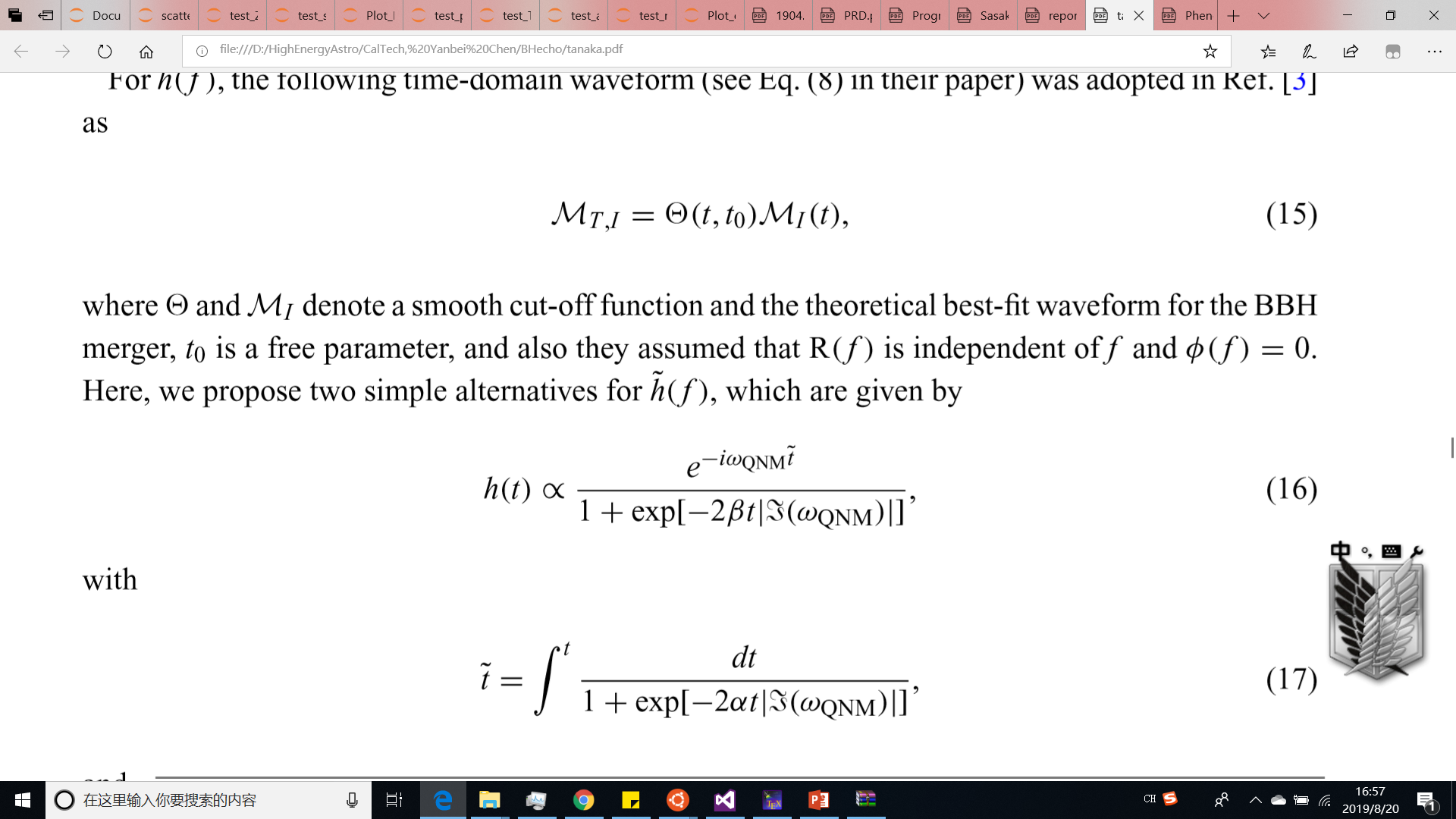 SURF 2019
10
Method
Black Hole (BH) perturbation theory
From BH to ECO
Physical picture
SURF 2019
11
[Speaker Notes: Black hole, define BH ECO]
BH perturbation theory
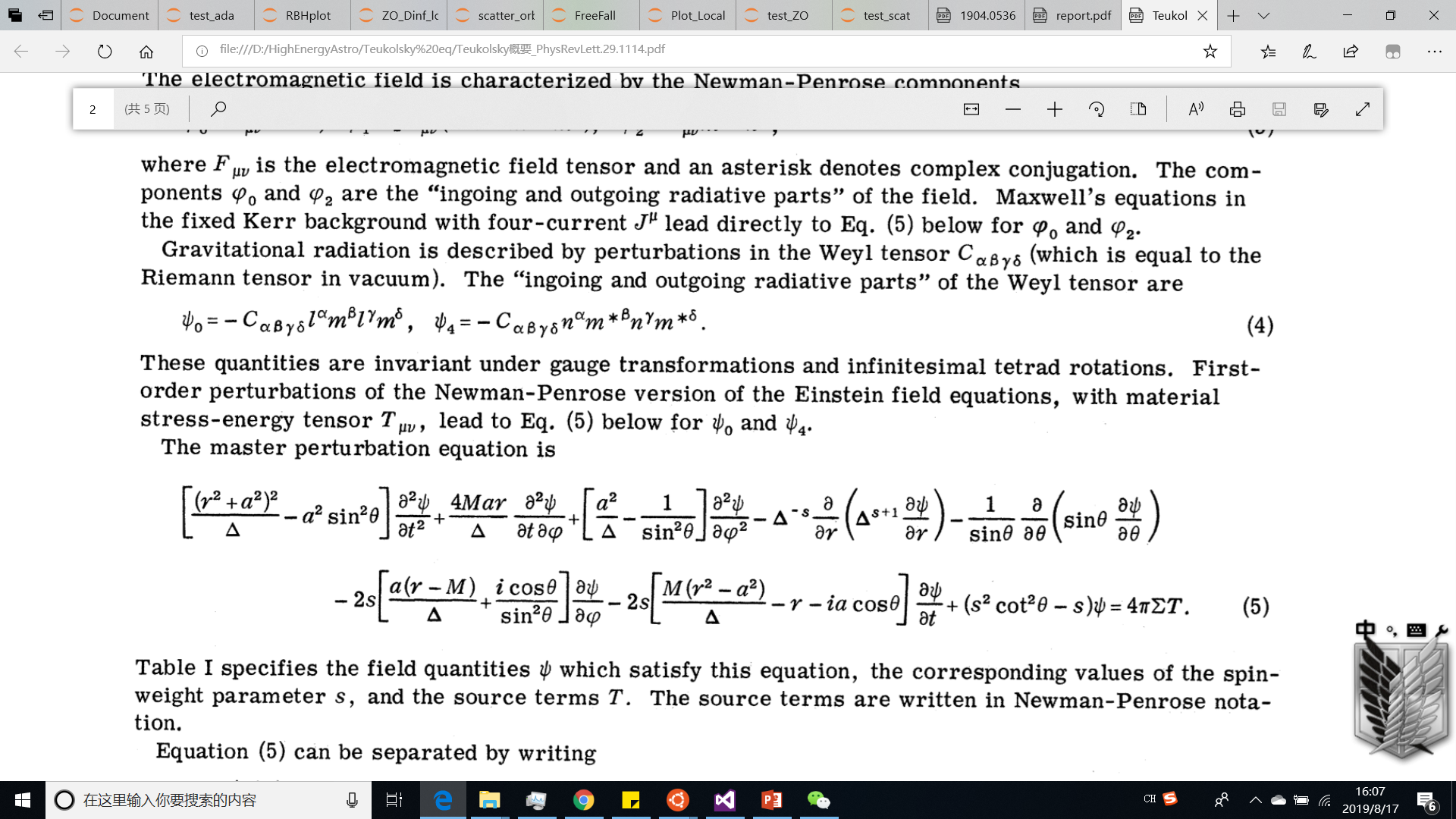 SURF 2019
12
[Speaker Notes: 换成Teukolsky master eq(全slide唯一一个公式)]
BH perturbation theory
Waveform example based on Post-Newtonian orbit
for 2 BH with total mass M and mass ratio 0.25,
Starting from an equatorial circular orbit with radius 15M
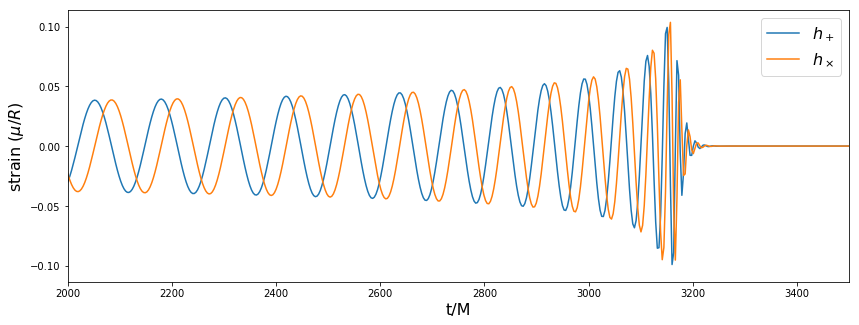 SURF 2019
13
[Speaker Notes: Complete figure]
From BH solution to ECO solution
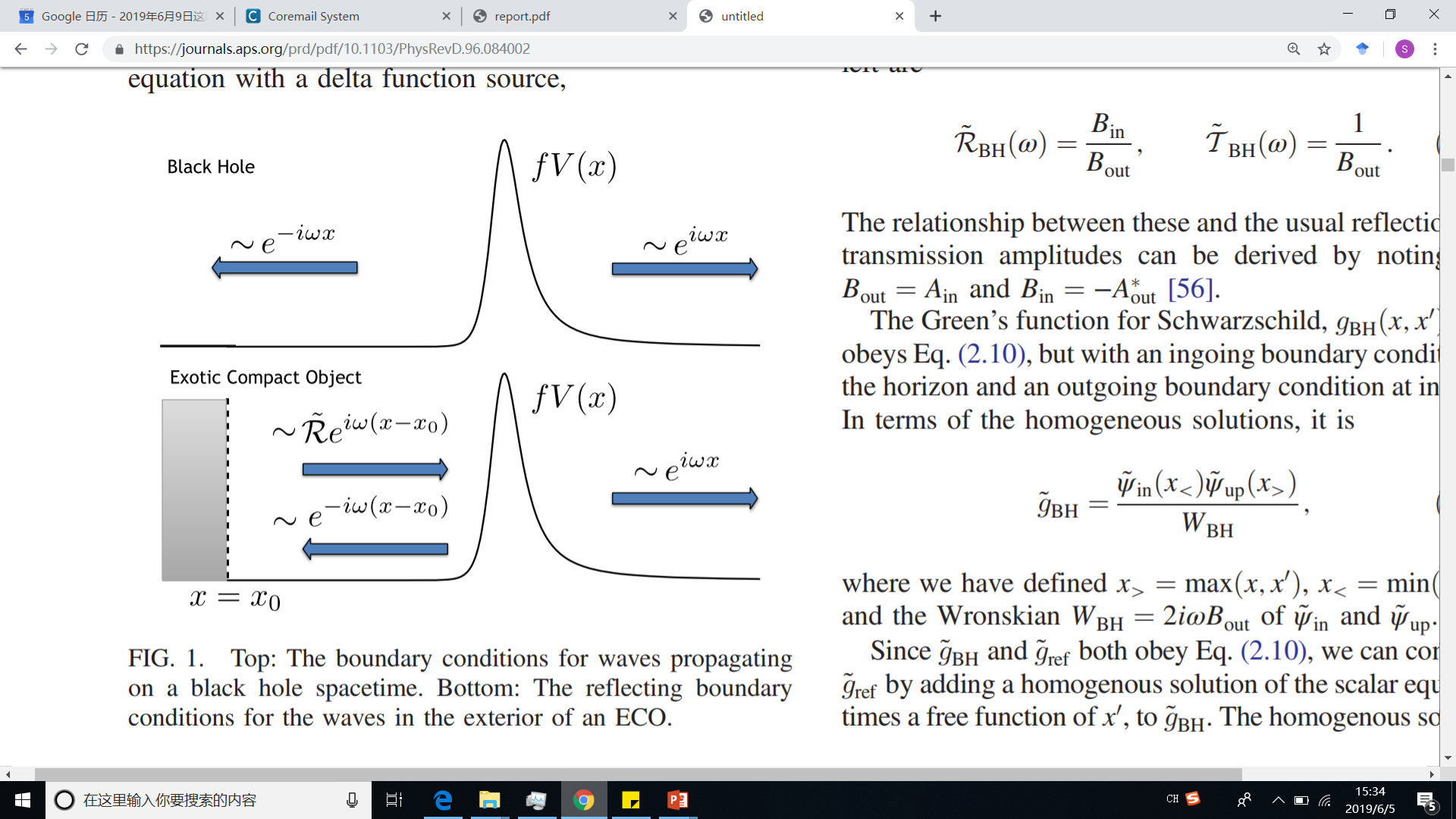 Zachary Mark, Aaron Zimmerman, Song Ming Du, and Yanbei Chen. A recipe for echoes from exotic compact objects. Phys. Rev. D, 96:084002, Oct 2017.
SURF 2019
14
Physical picture
Naïve echo
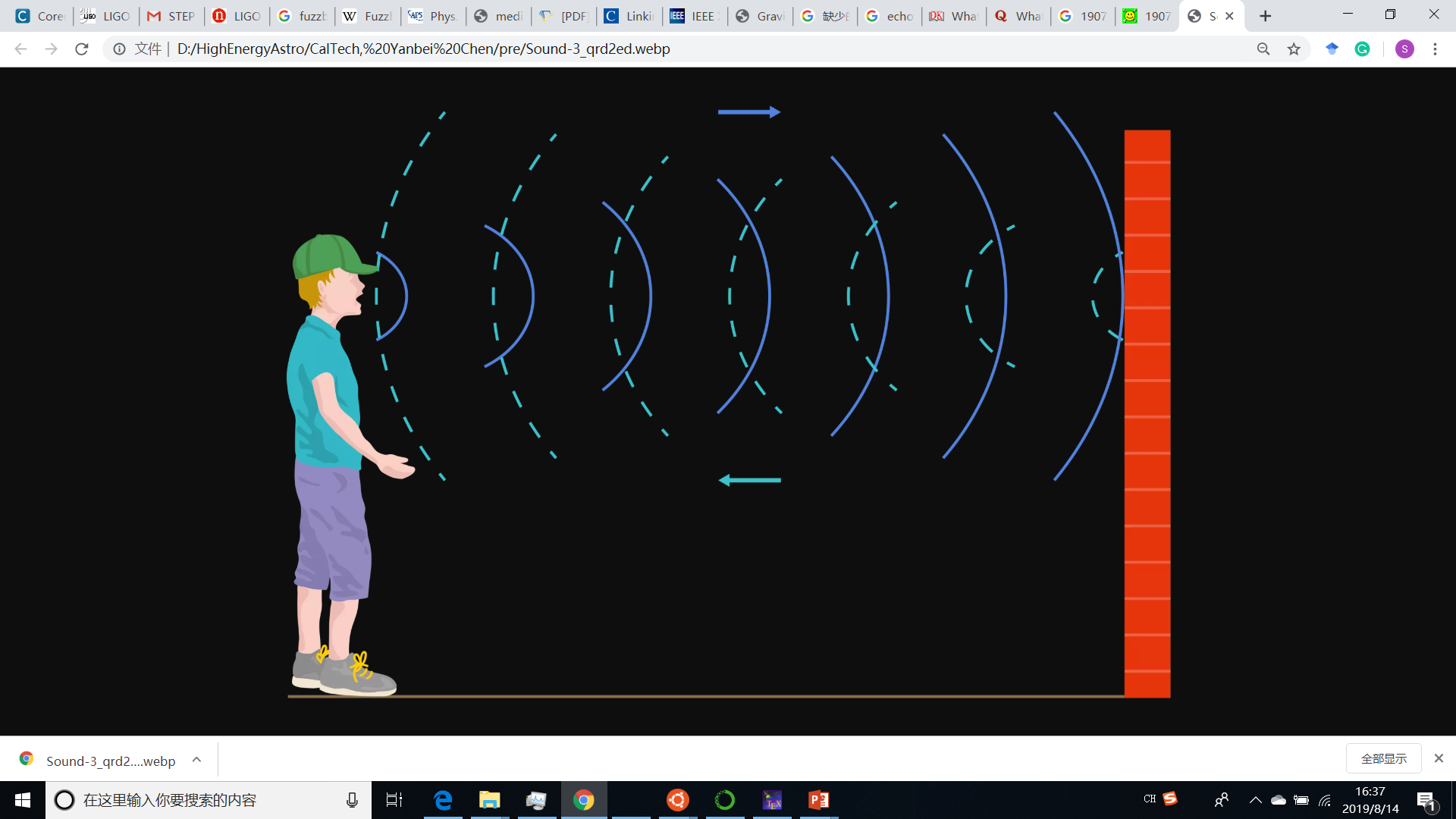 SURF 2019
15
Physical picture
ECO 
surface
Teukolsky
potential
Ringdown 
signal
V(r)
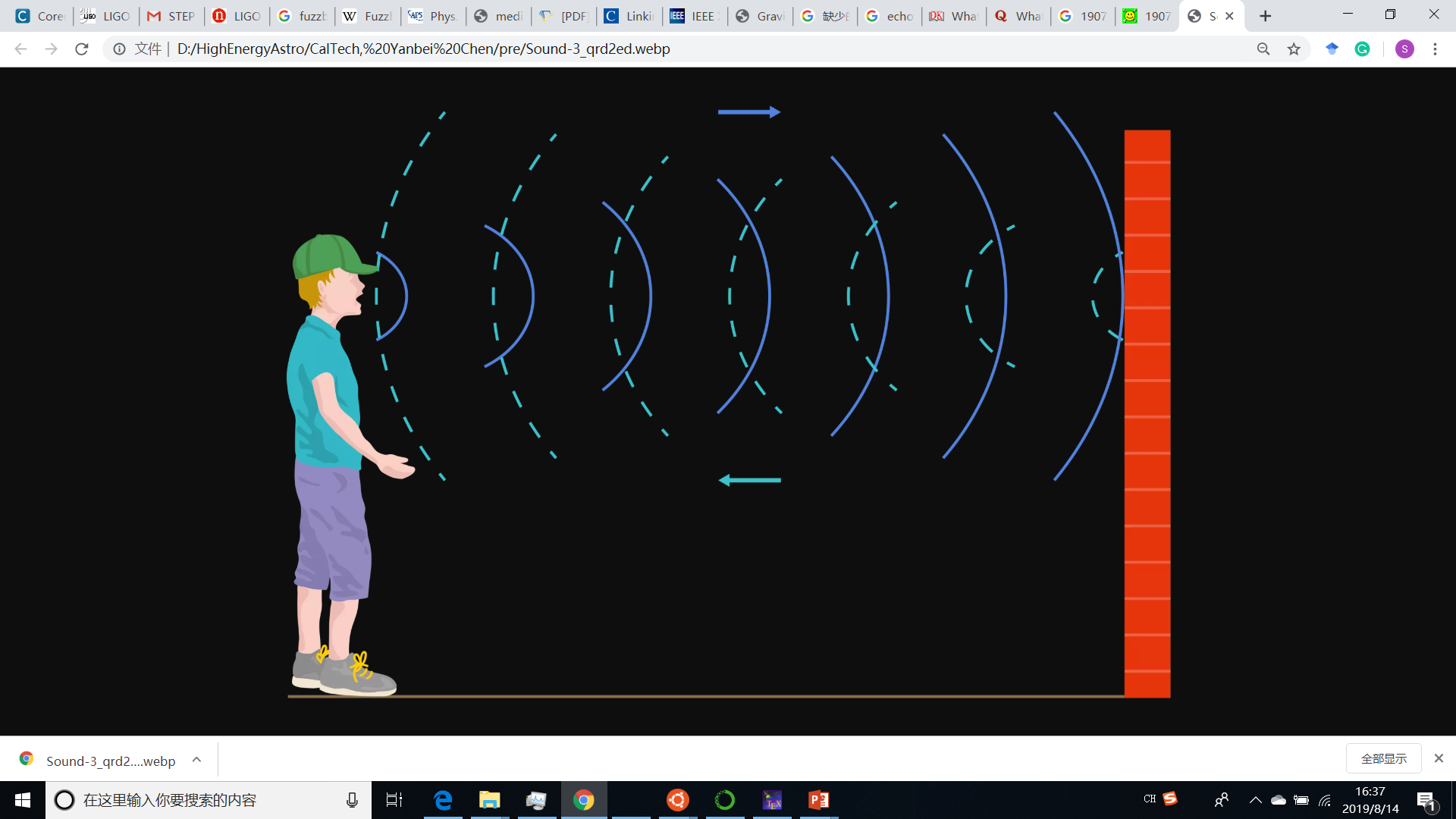 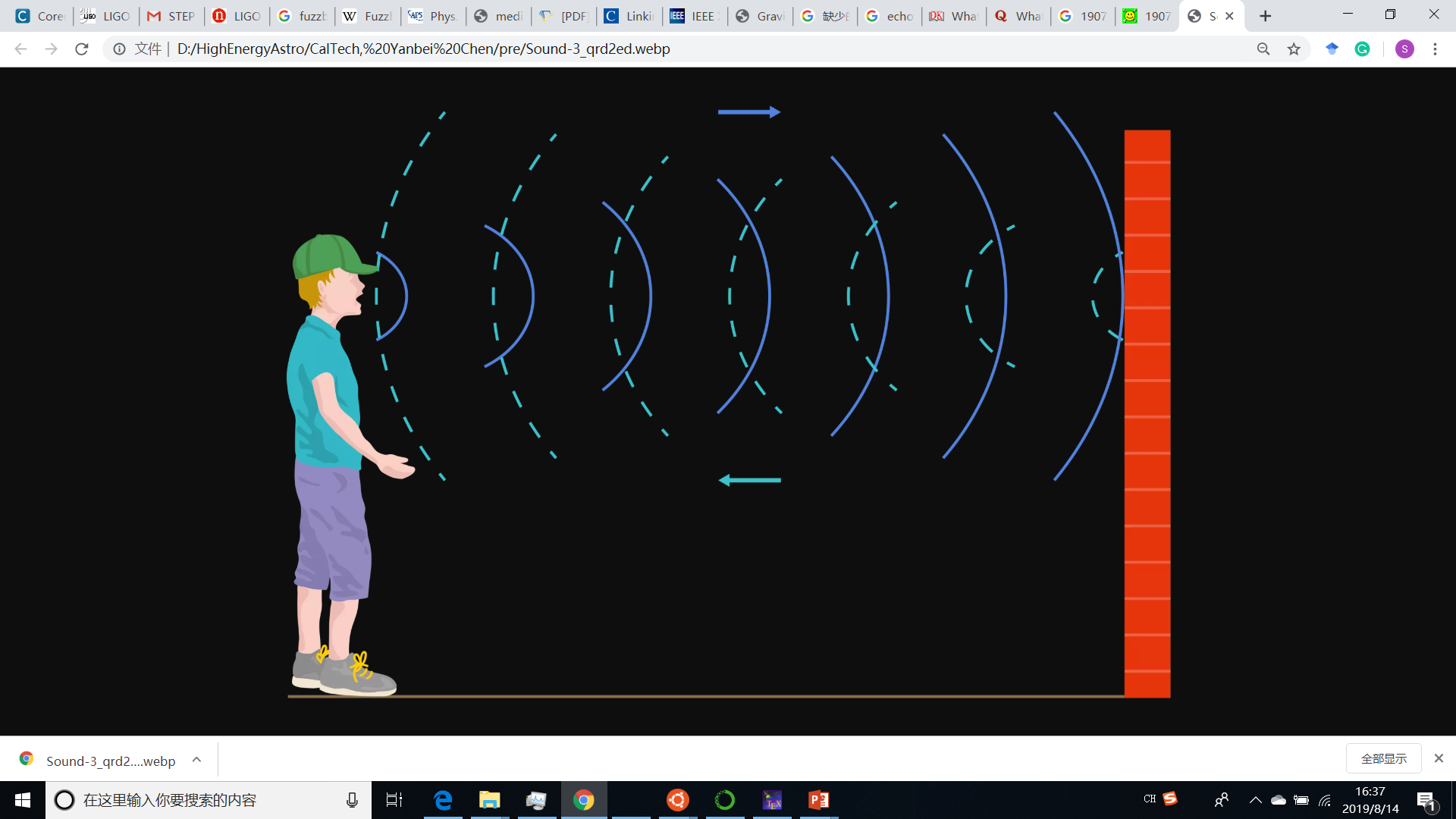 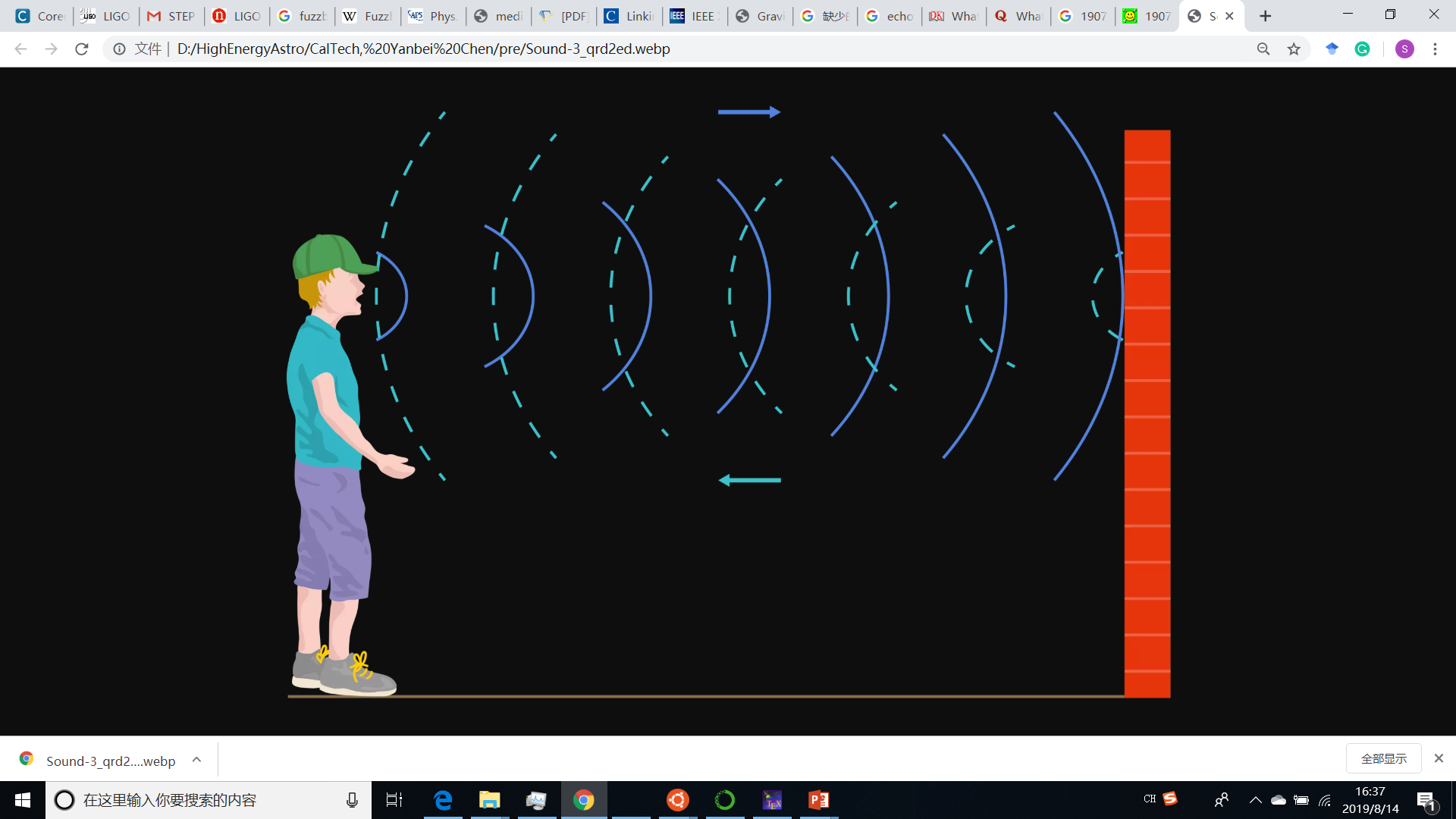 ~100 Mpc
away
……………
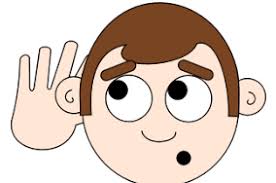 SURF 2019
16
Physical picture
V(r)
Second echo
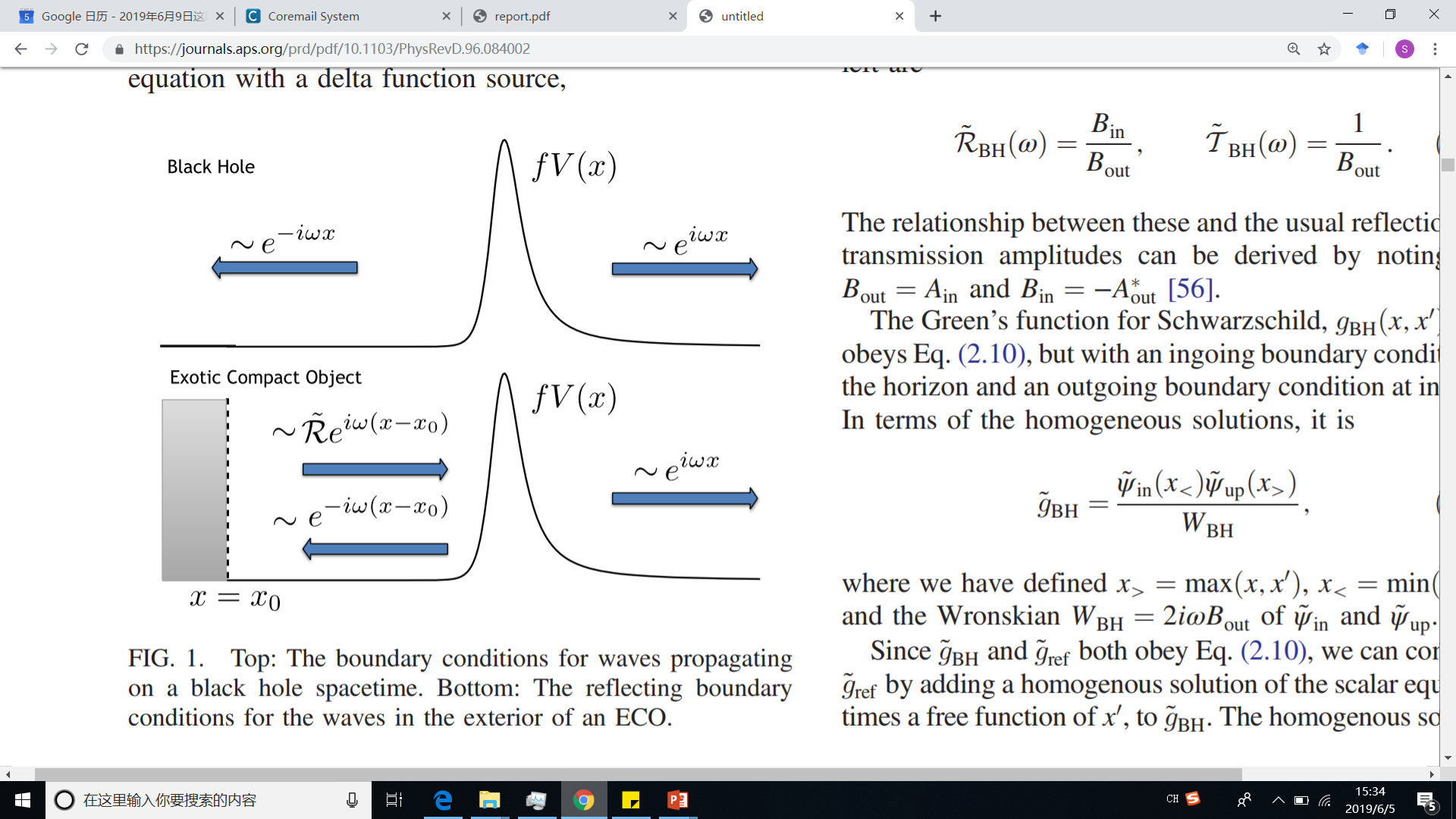 First echo
Direct signal
SURF 2019
17
Physical picture
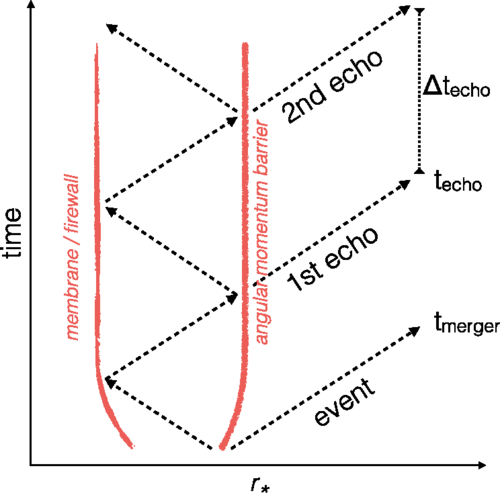 Jahed Abedi et al. Phys. Rev. D, 96:082004, Oct 2017.
SURF 2019
18
Results
“Superradiance”
Waveform examples
Plunging particle source
Phenomenological source
SURF 2019
19
“Superadiance”
Energy reflectivity may exceed 1 when spin turns on
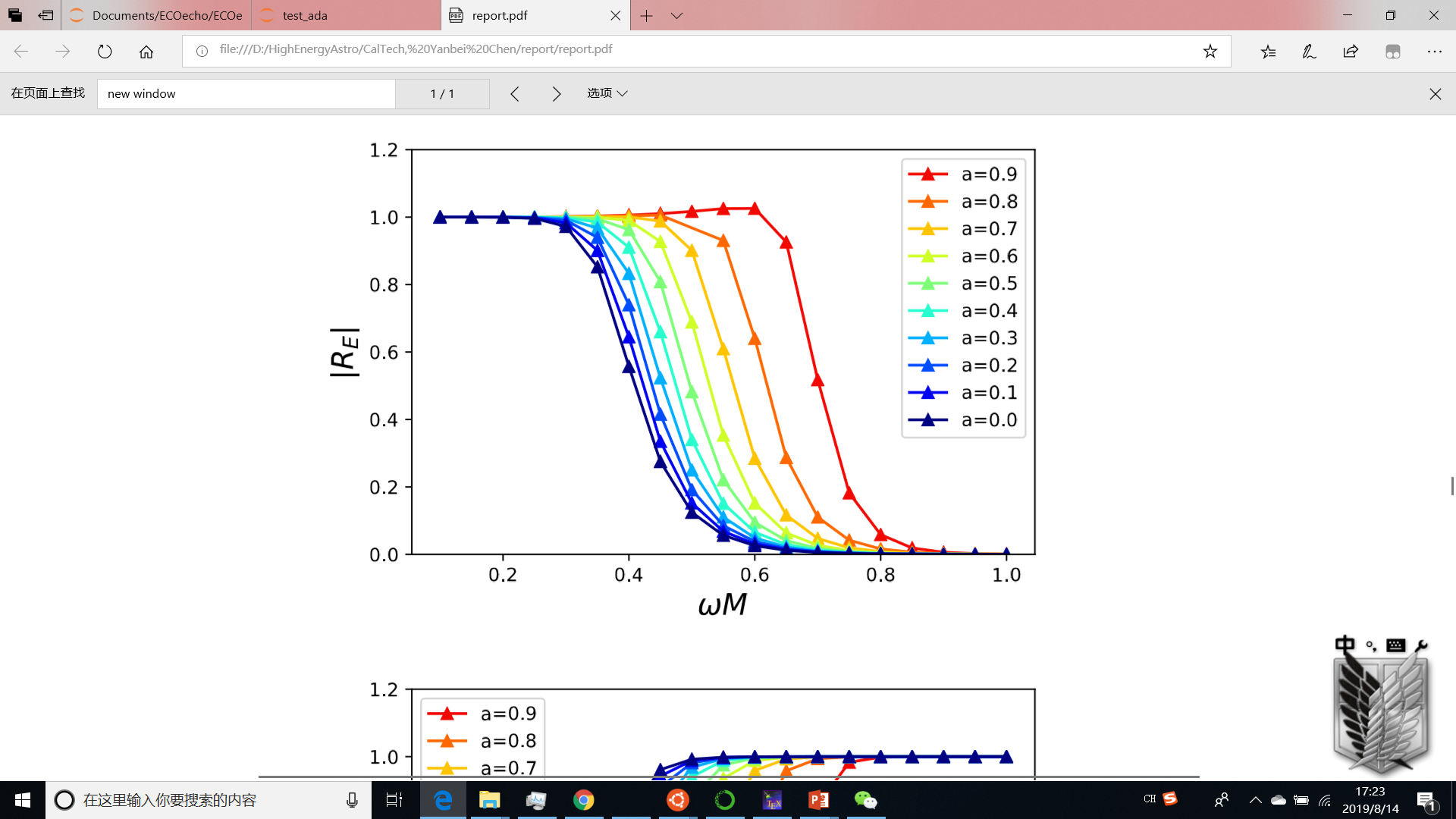 SURF 2019
20
Waveform examples
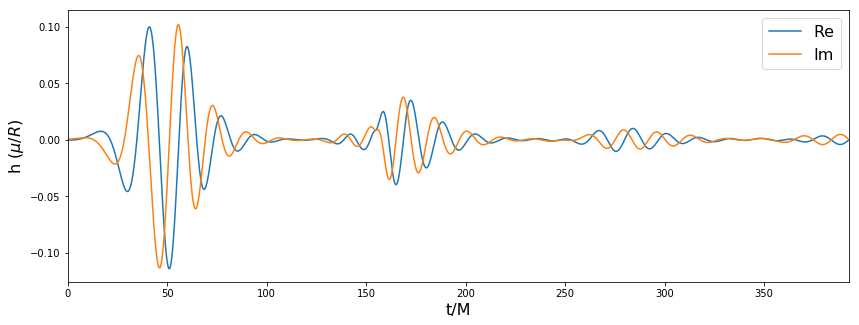 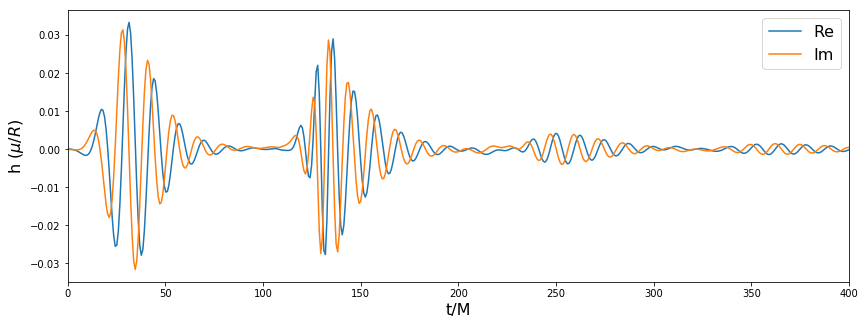 21
Waveform examples
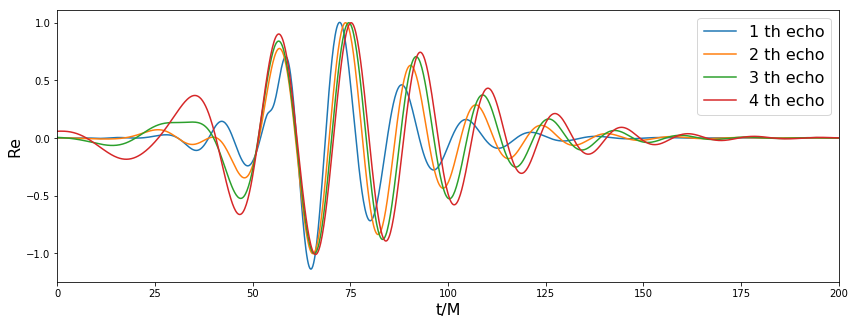 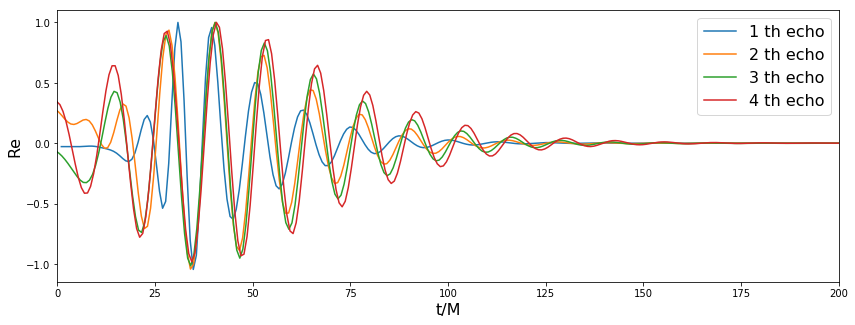 22
[Speaker Notes: Larger caption]
Phenomenological source
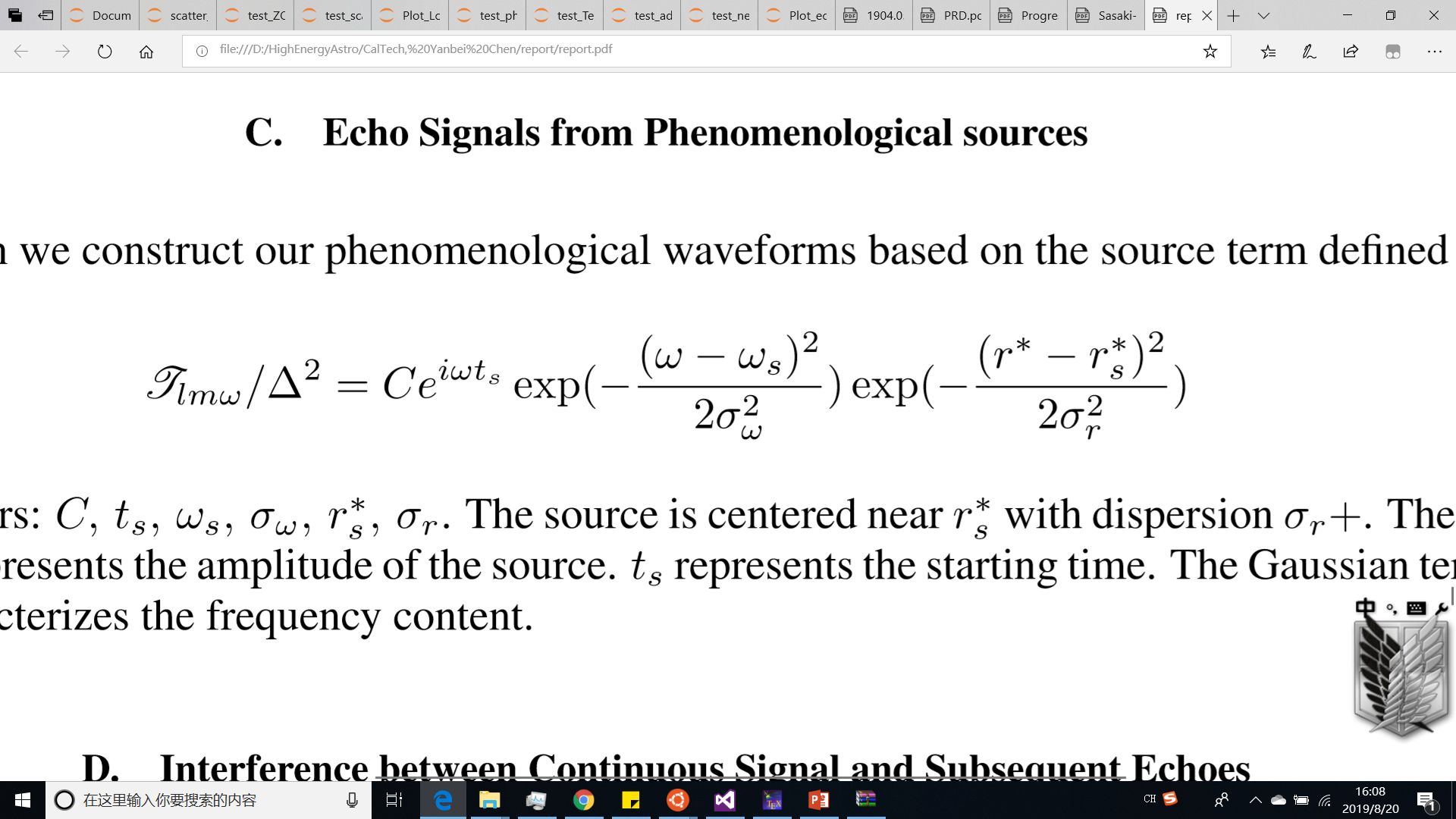 23
Waveform examples
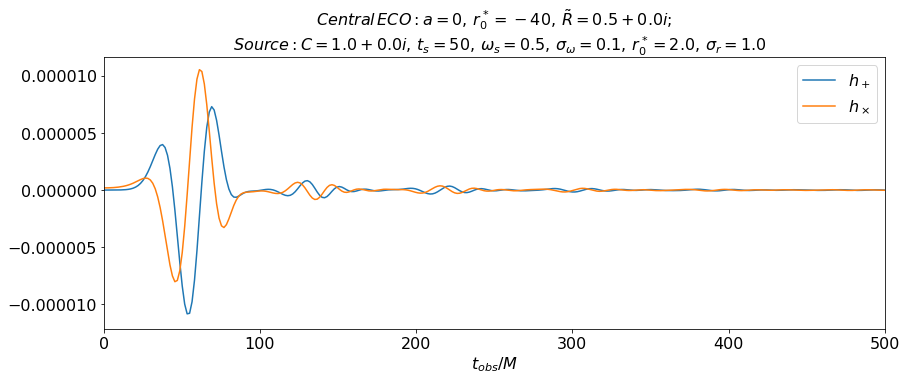 SURF 2019
24
Waveform examples
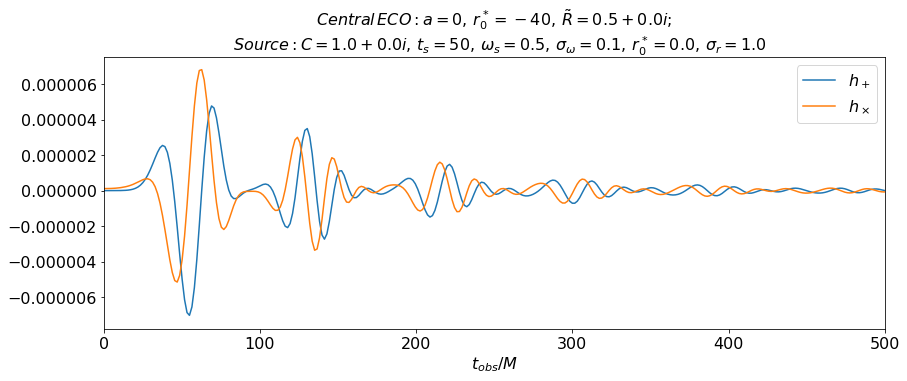 SURF 2019
25
Waveform examples
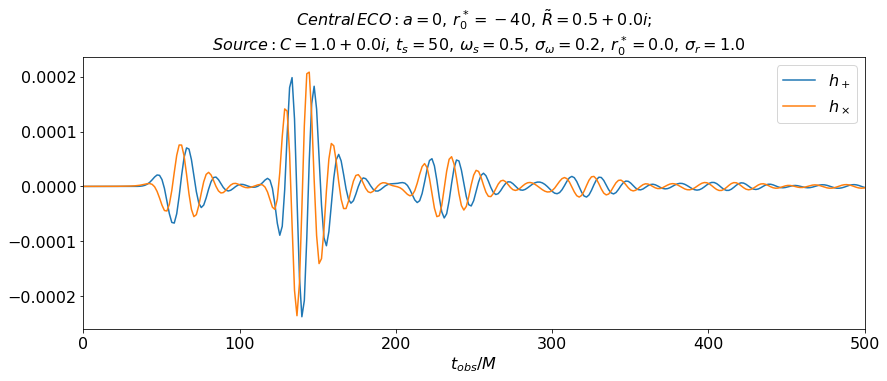 SURF 2019
26
Perspectives
Improve the formalism
The integral in Teukolsky formalism is diverging when source is unbounded
Regularization is needed PhysRevD.55.639 
Implement the waveform in data analysis
SURF 2019
27
Acknowledgement
Thank Yanbei Chen, Ling Sun, Baoyi Chen, Rico Lo, Songming Du and Wenbiao Han for guidance and discussions
Thank Alan Weinstein, Felicia Armijo, Aaron Markowitz, SFP and all fellow students for all kinds of help.
SURF 2019
28
Thanks!
SURF 2019
29